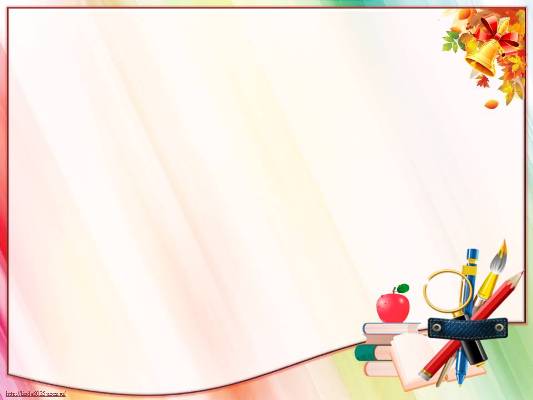 Мәктәбем минем 
И мәктәбем!
 Зур хыяллар белән,
 Кыңгыраулар белән дәшәсең.
 Мең кат сагынып,
 Мең кат сагындырып, 
Каршы ала безне бу мәктәп –
 Укытучының елмаюы белән,
 Уку елы белән бүләкләп.
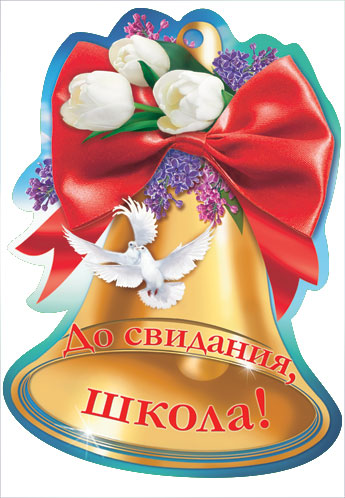 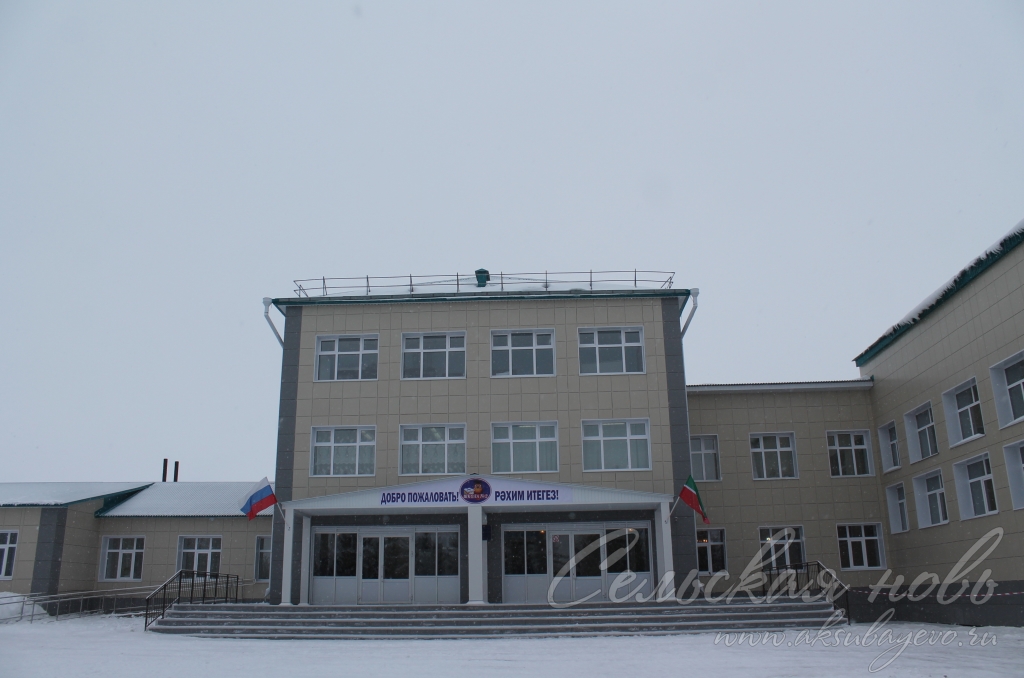 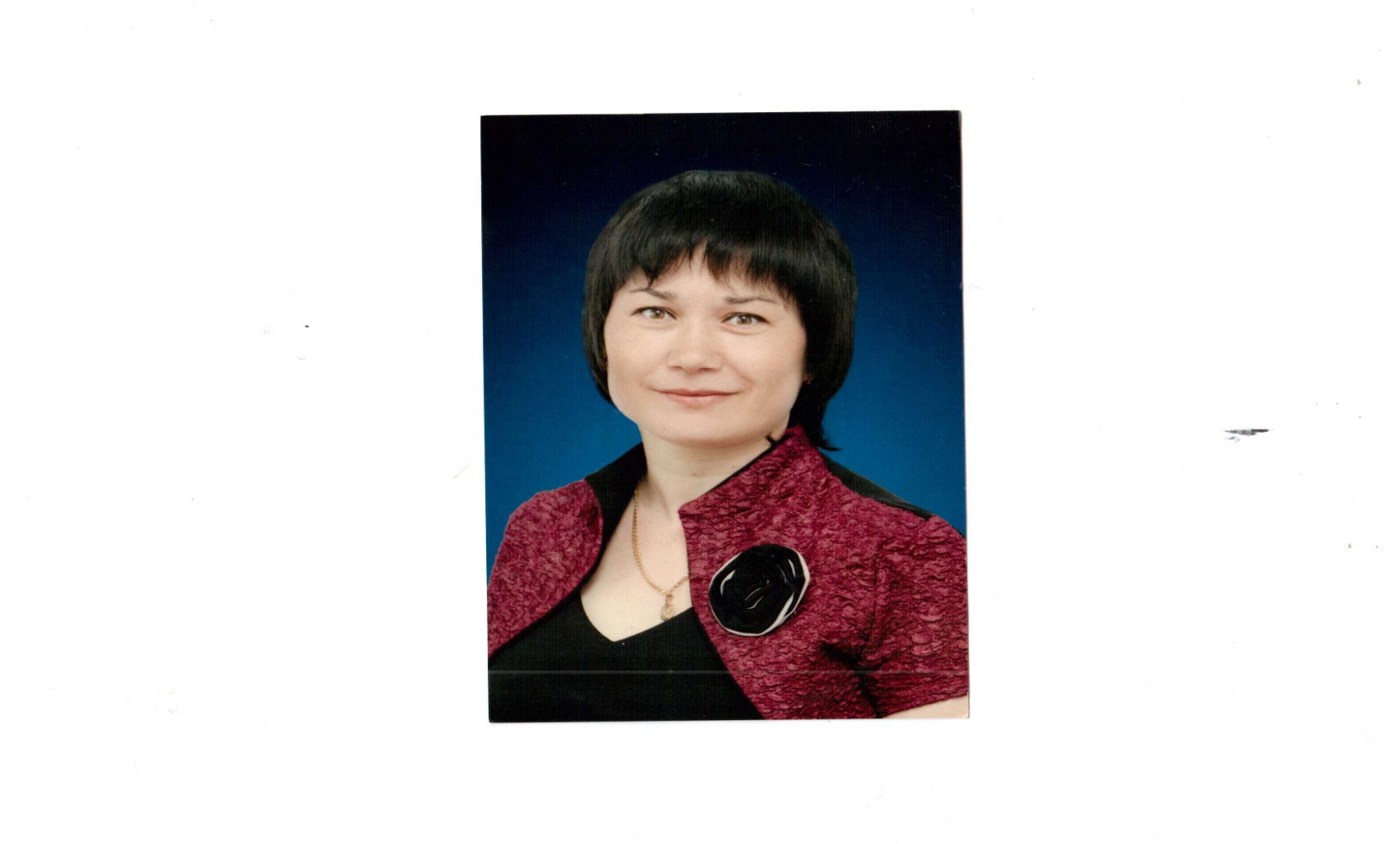 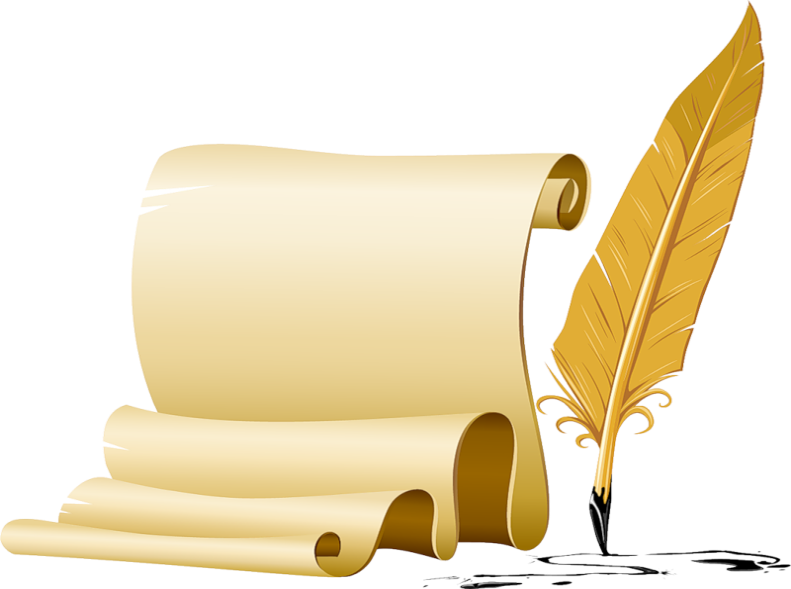 “Укытучы – ул һөнәр генә түгел, укытучы  ул- яшәү  рәвеше дә”.
ГББУ “2 нче Аксубай урта мәктәбе”
ТР Дәүләт Советы рәисе Фәрит Мөхәммәтшин безнең мәктәптә кунакта.
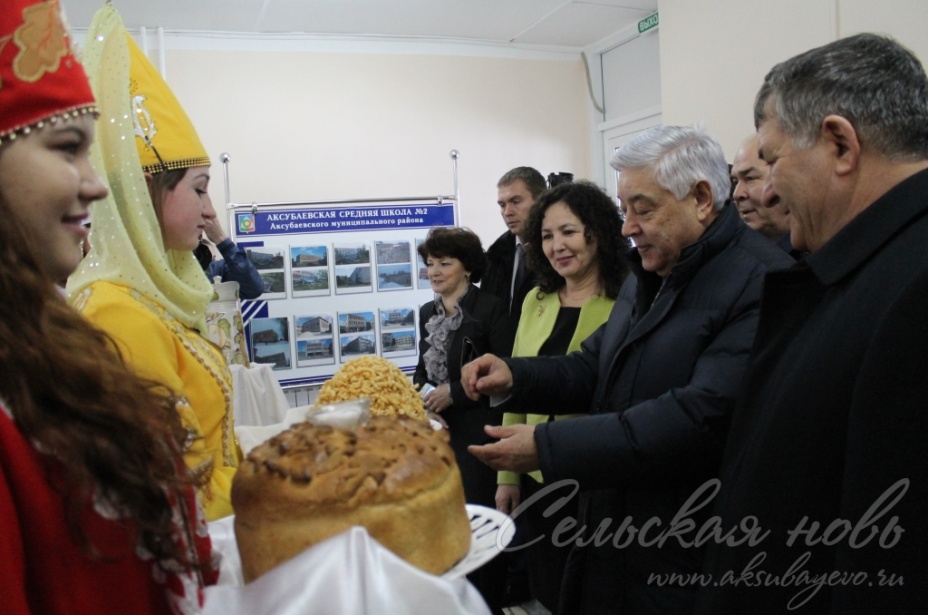 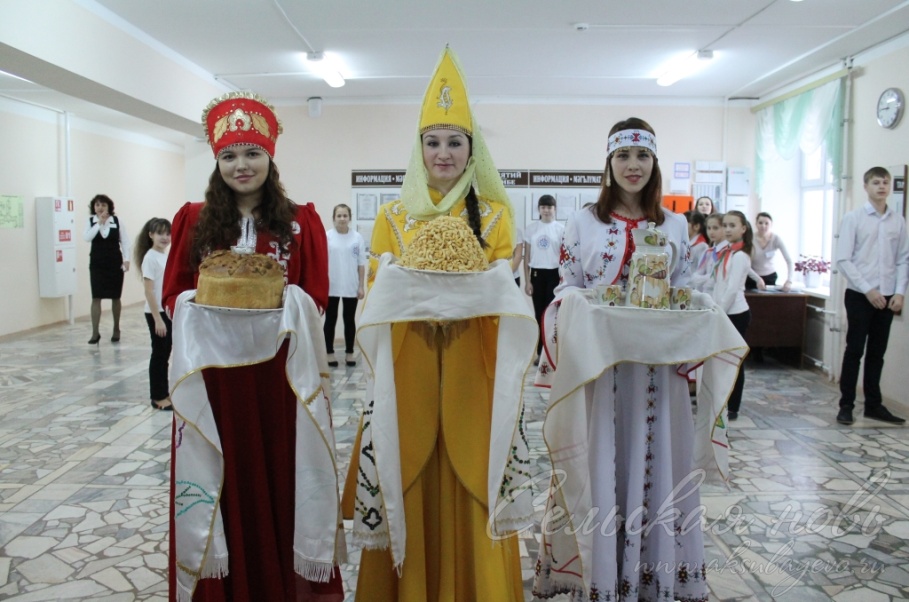 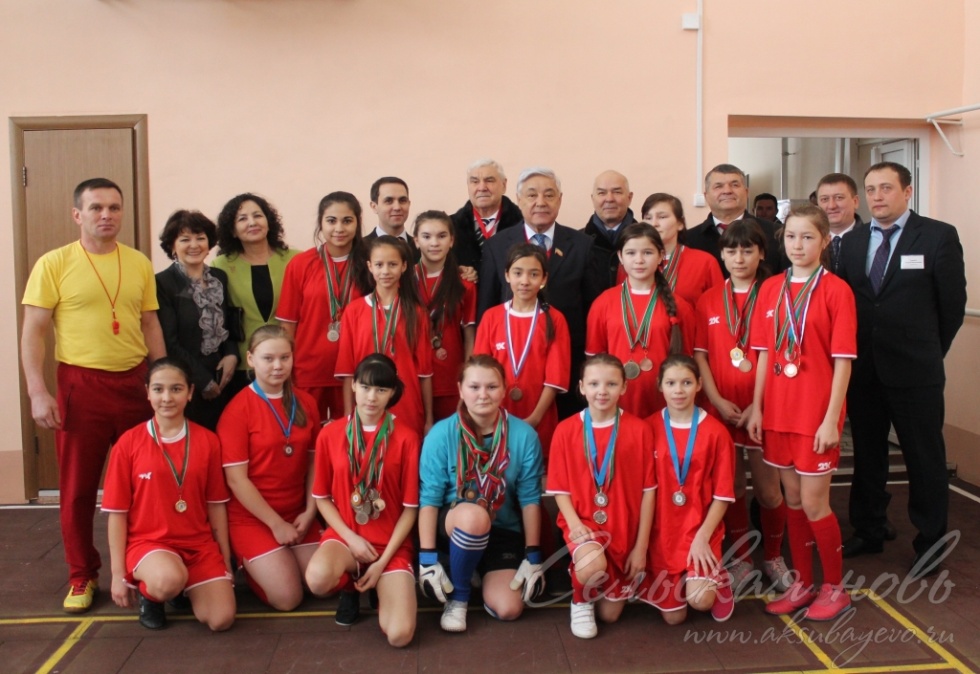 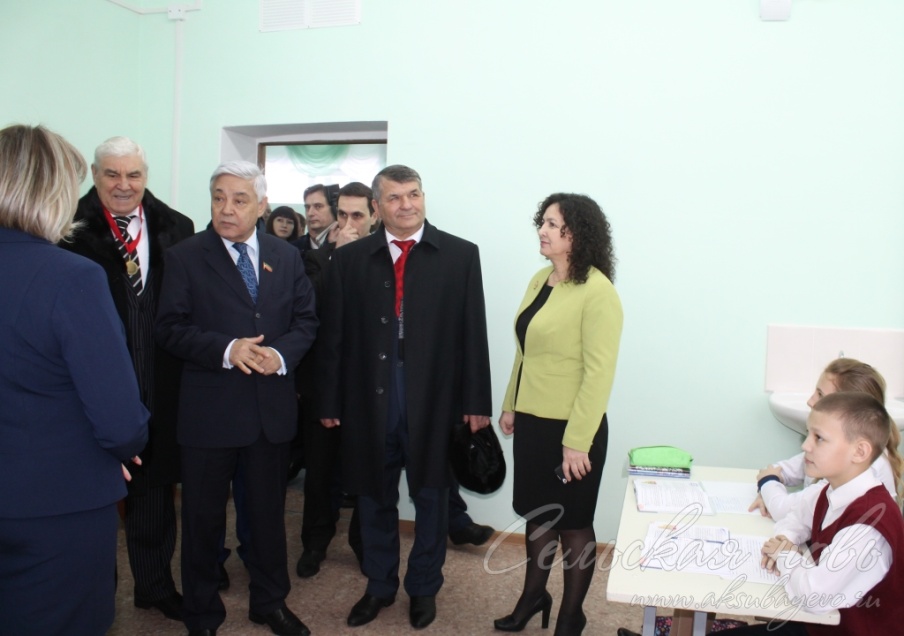